第十五章
流动性风险管理
Liquidity risk management
目录
16.1 交易流动性风险
16.2 融资流动性风险
16.3 流动性黑洞
引言
对金融机构和监管人员来讲，在2007年中期开始的信用危机突出了流动性风险管理的重要性。
区分偿付能力（solvency）与流动性（liquidity）的不同十分重要。有偿付能力是指公司的资产大于负债，因此公司的净值为正；流动性是指在指定付款日，银行有足够现金进行支付。一个有偿付能力的银行有时可能因为流动性问题而破产。
金融机构应谨慎管理流动性风险，这一点显然很重要。金融机构的流动性需求常常带有不确定性，因此，必须对流动性最差的情况进行评估，并确保在这种情况下，仍能通过将资产转换为现金，或通过外部拆借的形式来取得现金以确保机构的存续。
3
引言
在交易过程中，确保流动性也非常关键。一个流动性好的资产头寸是指在短时间内可以变卖的头寸。当一个资产的流动性变差时，因为买卖差价的增大，交易员往往会蒙受损失。对于期权和其他衍生产品，非常重要的一点是衍生产品的标的资产市场应具有良好的流动性，因为只有在这个前提下，交易员才能进行日常交易，以维持自身的delta中性（见第8章）。

这一章将讨论流动性风险的不同方面。我们会考虑交易流动性风险（liquidity trading risk）以及融资流动性风险（liquidity funding risk）。我们还将讨论所谓的“流动性黑洞”。流动性黑洞（liquidity black holes）是指由市场的震荡所造成的流动性枯竭的现象。
4
16.1  交易流动性风险
金融资产市场有时市场流动性很差（例如，1998年俄国违约后，或2007年次债危机后），这时即使变卖很小数量的资产也会花很长时间，甚至根本卖不出去。但在市场流动性很好的情形下，即使卖出较大数量的资产也不会出现什么问题。
一、透明度的重要性
市场参与者从2007年的信用危机中所得到的教训之一是透明度对流动性的重要意义。市场有时会被一些不透明的产品迷惑，但是一旦醒悟过来，这些产品的流动性会随即消失。即如果一个资产具有不确定性，那么该资产的流动性也不会持续很久。
16.1  交易流动性风险
二、市场流动性的度量
某资产的买入卖出差价可以用货币值（dollar value）来衡量，也可以用与资产价格的比率来衡量。
当以货币值衡量时，买入卖出差价为：

而买入卖出差价比率(proportional bid-offer spread)的定义为：

其中，分母中的市场中间价等于买入价与卖出价的平均值。
16.1  交易流动性风险
当对某资产的头寸进行平仓时，金融机构付出的费用为p/2=sα/2，其中α为头寸的货币价值（市场中间价），这反映出市场交易并非以市场中间价格成交这一事实，而是买入交易以买入价格执行，而卖出交易以卖出价格执行。
一种度量交易账户流动性的手段是计算在一定的时间段，在正常市场条件下，对交易账户中的头寸进行平仓的成本。假定    为某金融机构持有的第i个产品的买入卖出差价比率，α为相应头寸的货币价值，因此
                                                                                                          （1）
其中n为头寸的总数量。随着第i个头寸的增大，    会有所增大。持有许多小的头寸而不是一个大的头寸，会减小流动性风险。因此，设定头寸的限额（position limit）是减小交易流动风险的一种手段。
16.1  交易流动性风险
例题1：
假定一家金融机构买入1000万股某公司的股票，并同时买入了5000万盎司某种商品。股票价格的每股买入价为89.5美元，卖出价为90.5美元；每盎司商品的买入价为16美元，卖出价为16.1美元。股票头寸的市场中间价值为90 ×1000万=9亿美元；大宗商品头寸的中间市场价值为16.05 ×5000万=7.525亿美元。股票的买入卖出差价比率为1/90，即0.011 11；大宗商品的买入卖出差价比率为0.1/16.05，即0.006 645，正常市场的平仓费用为（以百万美元计）：
900 ×0.011 11/2+752.5 ×0.006 645/2=7.5
即750万美元。
16.1  交易流动性风险
另外一种检验流动性的方法是：计算在一定时间区间内，在受压市场条件下的平仓费用。定义μ和σ为买入卖出差价比率的均值和标准差，因此
                                                                                                           （2）

参数λ定义了差价的置信区间。例如，如果我们想求得在“99%的最差情形”下的平仓费用（即买入卖出差价仅有1%的概率会被超出的情况），假定溢差服从正态分布，那么对于所有的i，λ=2.326。
16.1  交易流动性风险
例题2：
假定在例1中股票的买入卖出差价的均值和标准差分别为1.0及2.0，商品的买入卖出差价的均值和标准差均为0.1。股票的买入卖出差价比率的均值和标准差分别为0.011 11及0.022 22，商品的买入卖出差价比率的均值和标准差均为0.006 645。假定差价均服从正态分布，在99%的置信程度下，平仓费用不会超过以下数额(以百万美元计)：
900 ×(0.01111+2.326×0.02222)+752.5 ×(0.006645+2.326 ×0.006645)=36.58
即3 658万美元。这一费用几乎是正常市场条件下平仓费用的5倍。
16.1  交易流动性风险
在实践中，买入卖出差价并不服从正态分布，参数λ需要被加以修正以便反映实际分布。
例如，对于某类金融产品，如果我们发现99%的分位数与均值的差距等于3.6倍的标准差，那么这些产品的入应被设定为3.6。
（2）式假设所有产品的差价之间有完美的相关性(即完全相关)，这一假设看起来有些过分保守，但实际情况常常如此。当流动性较差，买入卖出差价较大时，所有产品差价均趋向于高度相关。对于金融机构而言，通过式（1）及式（2）的方式来定期监控流动性的变化非常有意义。正如我们看到的那样，买入卖出差价与平仓的速度有关，因此式（1）及式（2）定义的测度应该是平仓时间长度的一个递减函数。
16.1  交易流动性风险
三、经流动性调整的VaR
我们在第5~7章中讨论的VaR是为了估算银行交易账户在盯市计价前提下，对应于“最差情况”下的损失程度。
式（1）和式（2）是为了计算当市场价格不变时，对交易组合进行平仓所需的费用。
虽然VaR及流动性风险测度是为了度量不同的风险，但有些研究人员还是建议应该将它们结合起来，形成经流动性调整的VaR（liquidity adjustedVaR）。
16.1  交易流动性风险
对经流动性调整的VaR的一种定义方法是由常规VaR加上正常市场平仓交易组合的费用。由式（1）出发得出

                                                                                                       （3）
另外一种做法是，将其定义为常规VaR加上在受压市场下平仓交易组合的费用，即
16.2  融资流动性风险
我们接下来考虑融资流动性风险，这种风险与金融机构在出现现金需求时，是否能够满足这种需求有关。在本章前言中，我们曾指出流动性不同于偿付能力，一个有偿付能力（即股权值为正）的金融机构因为流动性困难也可能会破产。
金融机构中融资流动性问题来源于以下方面：
（1）宏观经济环境造成的流动性压力（例如，2007~2009年金融危机期间的安全投资转移）。投资人不愿意为任何有信用风险的资产提供资金。
（2）过于激进的融资决策。所有的金融机构都有用短期工具支持长期资金需求的倾向，并因此造成流动性错配。
（3）财务表现欠佳，造成信心缺乏。由此可能导致储蓄流失以及滚动融资困难。
通常，当一家公司遭遇严重的流动性问题时，上述三种情况是相伴发生的。
16.2  融资流动性风险
一、流动性的来源
金融机构的流动性主要来源如下（6个方面）：
1.现金和国债
现金和国债是非常好的流动性来源。现金理所当然地可以随时用来满足流动性要求，而诸如由美国和英国政府发行的国债通常可以在短时间内很容易地变现。但是现金和国债作为流动性来源，是比较昂贵的。在资产所提供的流动性与其所提供的收益之间通常需要做一定的权衡。为了能够盈利，金融机构必须投资于诸如企业贷款一类的资产。相对于国债，这些资产带来的收益较高。因此，金融机构持有的现金和国债是有一定限制的。
16.2  融资流动性风险
2.变卖交易头寸
在第1节中，我们曾讨论过融资流动性风险与交易流动性风险是相关的，因为金融机构满足融资流动性的一种手段是变卖交易账户中的部分头寸。因此，对金融机构而言，对交易账户的流动性进行量化，进而把握使用交易账户来筹措现金的能力是非常重要的。
金融机构要保证自己能在市场受压的情况下存活下来，在这种市场状况下，通常流动性是短缺的。因此，对流动性的分析应基于受压市场条件，而不是正常市场条件。
16.2  融资流动性风险
3.拆借现金的能力
拆借现金的能力在市场状况正常时，信用良好的银行拆借现金通常是没有什么困难的。但在市场承压的状况下，市场上对风险的厌恶程度会上升。这就导致贷款的利率更高，期限更短，甚至在有些情况下贷不到款。金融机构应监控那些可以短时间内转换为贷款担保品的资产的状况。金融机构可以通过从其他金融机构获得授信额度（当然有一定成本）的办法，来降低自身的融资流动性风险。
16.2  融资流动性风险
4. 零售和批发存款的能力
相比零售存款，批发存款是变动幅度更大的资金来源，在市场受压的情况下，可能迅速枯竭。但是即便是当今的零售存款也不像从前那样稳定。现在存款者可以很容易地比较不同金融机构提供的存款利率，并可以通过互联网来转移资金。
不幸的是，流动性不是只影响一两个金融机构的问题，而是整个市场所面临的问题。当一家金融机构因为流动性问题而试图吸纳更多的批发及零售存款时，其他金融机构往往也有类似的需求，因此增大存款市场份额的愿望并不十分容易实现。
16.2  融资流动性风险
5.证券化
银行发现发起—分销的经营模式确实很具吸引力。银行与其将流动性不好的资产保留在资产负债表上，不如将这些资产进行证券化。在2007年8月以前，证券化是银行一个很重要的流动性来源。但是在2007年8月后，投资人发现证券化产品风险太大，使得这种资产的流动性在瞬间消失，发起—分销模式难以为继。银行不得不为发放的贷款提供资金支持，因此银行变得不再那么愿意发放贷款。
16.2  融资流动性风险
6.由中央银行借入资金
中央银行（例如美国的美联储、英国的英格兰银行及欧洲中央银行）常常被认为是最后贷款人(lenders of last resort)。当金融机构面临财务困难时，为了保证金融系统的安全，央行往往会向出现危机的机构提供资金支持。借入资金的银行必须提供担保品，央行通常要对担保品折价，即借出资金的数量会低于抵押品的价值，且中央银行通常会收取很高的利息。2008年3月，在贝尔斯登（后来被摩根大通收购）出现问题时，美联储为投行及商业银行延长了拆借便利，后来这些便利也向房利美及房地美（二者在2008年9月被美国政府接管）开放。
16.2  融资流动性风险
二、对冲问题
当一家公司利用有保证金要求的合约来对冲流动性差的资产时，往往会出现流动性问题。
例：Ashanti Goldfields是一家位于加纳(Ghana)的西非金矿公司，该公司在1999年因为对冲而面临运营困难。最初，为了保证其股东在金价下跌时不受损失，公司决定使用远期合约来对冲风险。在远期合约中，Ashanti Goldfields以固定价格卖出黄金。在1999年9月26日，欧洲中央银行突然宣布它们将在接下来的五年中对黄金的出售保持克制，这个消息令市场感到意外。消息公布后，金价一下上涨了25%。Ashanti Goldfields不能满足远期合约中的保证金催收要求，不得不进行大的改组，其中包括出售一个矿井、稀释股东权益以及重新建立对冲头寸等。
16.2  融资流动性风险
三、准备金要求
有些国家存在准备金制度，要求银行将存款的一部分以现金的形式存放在银行的金库或存入央行账户。准备金的要求只适用于交易存款(transaction deposits，实际上就是存入支票账户的存款)。对于美国大银行而言，目前准备金的要求为10%而某些国家，例如加拿大和英国没有强制的准备金要求。
除了用来确保银行有最起码的流动性，准备金要求还会影响市场的货币供应。当准备金的要求为20%时,一个100美元存款可以产生80美元的贷款，进而产生64美元贷款等，这时整体M1货币供应量为500美元。大多数国家并不采用调整准备金率的方式来管理货币供应量，但中国是一个例外。中国对准备金的要求经常发生变化。
16.2  融资流动性风险
四、监管规则
《巴塞尔协议Ⅲ》中引入了两个流动性风险要求：流动性覆盖比率(LCR)和净稳定融资比率(NSFR)。
对LCR的要求是：


计算LCR时考虑的30天期限中要包含严重受压的情景，如信用评级被下调3个等级(例如从AA+降到A+)、失去部分存款、丧失全部批发融资渠道、抵押品折价率升高和信用额度提取完毕等。这一要求已于2016年1月1日起实行。
16.2  融资流动性风险
对NSFR（净稳定融资比率）的要求是：

其中，（1）分子数量等于每项可得资金（资本金、机构存款、零售存款等）乘以一个可得稳定资金因子（ASF因子，P265页的表16-4）再求和，其中ASF因子反映了不同种类资金的稳定性。
（2）分母由需要资金支持的资产和表外项目计算得出，每一项要乘以一个所需稳定资金因子（RSF因子， P265页的表16-5），该因子反映了资金需求的稳定性。
这一要求计划在2018年1月1日起实施。在2007年流动性危机之后，银行监管部门修改了关于银行管理流动性的规则。
16.3  流动性黑洞
流动性黑洞是指，因为在某一市场上，几乎所有人都希望买入（而不希望卖出）或卖出（而不买入）而造成的市场流动性枯竭现象。这种现象有时也被称作“出口拥堵”（crowded exit）。
一、正反馈和负反馈交易员
金融市场的流动性变化取决于市场交易员的行为。市场上存在两类交易员，即提供负反馈（negative feedback）的交易员和提供正反馈（positive feedback）的交易员。负反馈交易员在价格下跌时买入资产，而在价格上涨时卖出资产；正反馈交易员在价格下跌时卖出资产，而在价格上涨时买入资产。
16.3  流动性黑洞
在一个具有流动性的市场里，负反馈交易员占据交易的主导地位。当一个资产的价格低于合理价格时，交易员会买入资产，从而造成了市场需求，使得资产价格回升到一个较为合理的价位；类似地，当一个资产价格上升太大时，交易员会出售资产，这时会产生资产供应，使资产价格回落到一个更为合理的价位。以上过程促使资产价格在买方和卖方之间实现平衡，从而使市场具有良好的流动性。
当正反馈交易员主导交易时，资产的价格会趋向于不稳定，市场会变成单边市场，流动性会变差。这时资产价格下跌会导致交易员变卖资产，从而造成价格进一步下跌和更多的资产被出售；资产价格上涨会促使交易员买入资产，使得资产价格进一步上涨，这又会造成更多的资产被买入。
16.3  流动性黑洞
市场上存在正反馈交易有若干原因，例如：
（1）止损规定(stop-loss rules)：交易员通常受制于损失额度的规定。
（2）动态对冲(dynamic hedging)：期权交易员可以采用动态对冲来保持资产组合的delta中性状态。
（3）产生合成期权(creating options synthetically)：对期权的空头进行对冲，与以合成的方式产生期权的多头头寸是等价的。
（4）保证金：当市场变量有一个大幅度变化，特别是当交易员的头寸具有很高的杠杆时，可能会造成保证金催付。
（5）掠夺性交易：如果交易员事先知道某企业遇到了麻烦，将被迫大量抛售某资产，为避免成为掠夺性交易的受害者，对大量资产的平仓要缓慢进行。
16.3  流动性黑洞
二、杠杆化和去杠杆化
杠杆化和去杠杆化是市场上的常见现象。
杠杆化：当银行具有充足的流动性（例如，银行能够对资产进行证券化或存款水平比一般情况更高）时，银行会比较容易地给企业、投资人及消费者提供更多的信用。这时信用溢差会降低。
而当信用的获取变得更加容易时，市场对金融及非金融资产的需求也会随之增大，从而使得资产价格上扬。资产常常被用作为贷款的担保品，而贷款又被用作买入资产的资金。当资产价格上升时，作为贷款担保品的资产价值(以市场价格计)也会增加，使得贷款额度可以进一步增加。这就造成更多的资产会被买入，并由此循环下去。这种循环会造成经济生活中产生更多的贷款，因此被称为杠杆化(leveraging)。
16.3  流动性黑洞
去杠杆化：与杠杆化过程正好相反。因某种原因银行发现流动性不足（例如，市场对证券化产品的需求下降），这时，银行不愿意再提供贷款，信用溢差会增大，市场对金融资产及非金融资产的需求会下降，资产价格会下跌，用于支撑贷款的担保品价值也会下跌，银行会因而减少信用额度，这会进一步造成资产的抛售，也会加剧资产价格的下跌。
世界不同地区的经济形势在2007年之前均呈现杠杆化的特征。在这一期间，信用溢差下降。不管是为了做什么，贷款人都可以较为容易地取得贷款。但自2007年年中开始，形势发生了变化，去杠杆化现象开始出现。信用溢差开始增大，在市场上不再那么容易取得贷款，资产价格开始下跌。
16.3  流动性黑洞
下图描述了杠杆化和去杠杆化过程：






                      图1 杠杆化                                              图2 去杠杆化
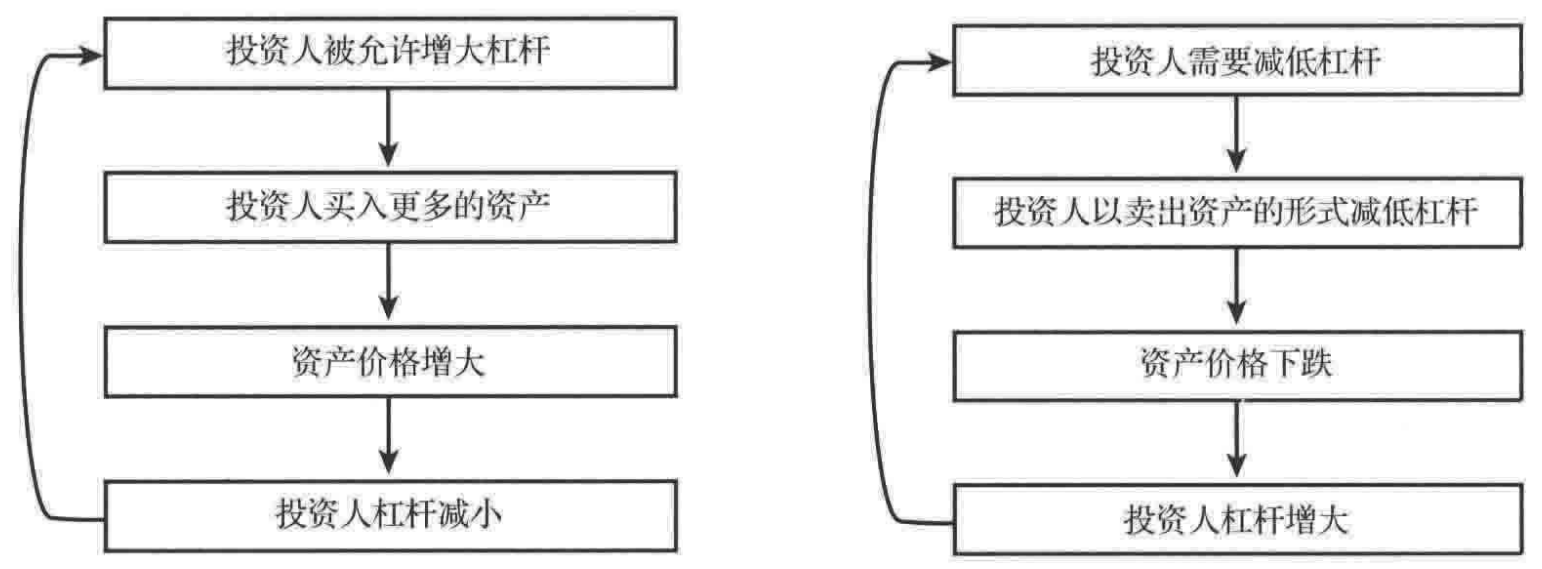 16.3  流动性黑洞
三、非理性繁荣
大多数的流动性黑洞可以归根于各类不同的非理性繁荣。
非理性繁荣的产生是因为受雇于很多不同金融机构的交易员，对于某种资产或某个市场变量进行了不理性的追捧，造成金融机构的资产负债表过多地累积了对该资产或该变量的风险敞口，而且这种过程会不断地自我强化。最终，在某个时刻，市场的泡沫总会破裂。许多交易员会同时试图平仓，这会引发流动性的消失，从而造成巨额损失。
16.3  流动性黑洞
四、监管规定的影响
建立全球统一的政策来确保世界各地的银行遵循同样的监管规定是监管部门的一个重要目标。但是，打造一致的监管环境是需要代价的。所有银行对外部事件的反应一致，此时会产生流动性黑洞。
以市场风险为例，波动率及相关性的变大会造成市场VaR数量和市场资本金的增大。因此银行会尽量减小自己的风险敞口。因为银行所持交易比较类似，不同银行会做出类似的交易举动，这时流动性黑洞也会因此产生。银行信用风险管理过程以及保险公司、养老基金和主权财富基金，也有一样的监管。
16.3  流动性黑洞
五、多元化的重要性
经济学模型通常假设市场参与者的行为是相互独立的。但事实上参与者之间不是相互独立的，为不同金融机构工作的交易员往往会在同样的时间做同样的交易，因此会产生流动性黑洞。
为了解决流动性黑洞问题，我们需要将金融市场多元化。建立多元化的一种办法是，意识到不同种类的金融机构承受的风险是不同的，因此对它们的监管规则也应该是不同的。
逆向投资策略有一定的好处。如果市场因为以上原因反应过激，投资者可以在流动性恶劣、其他人大量抛售资产的时候买入，并从此获利。但是，当以短期VaR为基准的风险测度成为风险管理标准时，金融机构很难做到这一点。
总结
市场上存在两类流动性风险，即交易流动性风险和融资流动性风险。（1）交易流动性风险针对的是交易账户上的头寸平仓的难易度。一个资产的交易流动性风险与资产的特点、交易数量、交易的速度和经济环境有关。（2）融资流动性风险与金融机构在有需要时是否能获得足够的资金有关。金融机构要在正常及受压市场条件下，对现金需求进行预测，并有相当大的把握能够满足现金要求。
当交易员要对一个较大的资产头寸进行平仓时，需要在市场风险及买入卖出差价之间进行一个权衡。快速的平仓会引发较高的买入卖出差价，但同时市场风险也会较低；缓慢平仓的买入卖出差价会较低，但市场风险较高。最优交易策略与以下因素有关： ①买入卖出差价的货币价值，该价值与每天的交易数量有一定的函数关系；②每天资产价格变化的分布。对于任意给定的平仓策略，交易员可以选择一定的置信区间，并且计算出在不超出置信区间的前提下的平仓费用。由此，我们可以得出一个将费用最小化的平仓策略。
最为严重的流动性风险来自被称为流动性黑洞的现象。这种现象之所以会发生是因为市场上的交易员都希望在同一时刻进入同样的交易。
作业：加入流动性风险对传统投资组合的改进
谢谢！